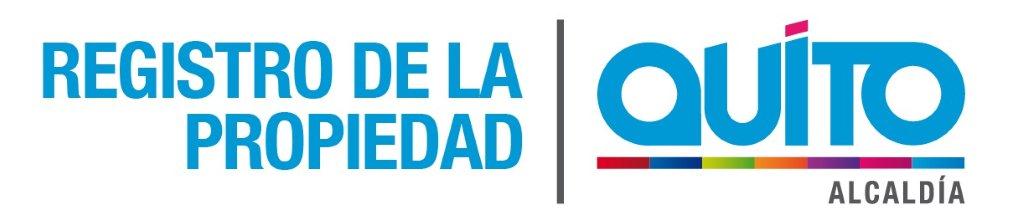 ESQUEMA DE RECAUDACIONES
A APLICAR CON NUEVO SISTEMA REGISTRAL ELECTRÓNICO
07-oct-2015
COMPONENTES PARA RECAUDACIONES DEL RPDMQ
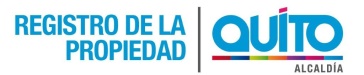 REGISTRO DE TRÁMITES EN WEB
PAGO DE TRÁMITES
Ciudadanos
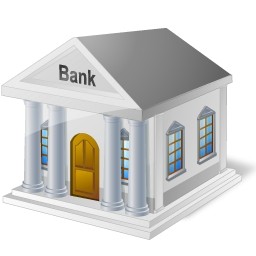 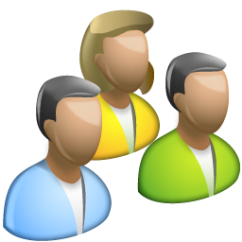 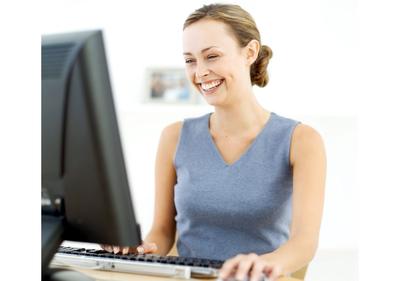 PAGO CON BANCOS
CREACIÓN DE USUARIOS
(EN LÍNEA)
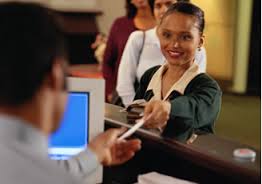 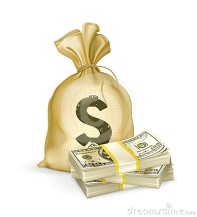 PAGO EN EFECTIVO
(en RPDMQ)
TRÁMITE EN VENTANILLA DEL RPDMQ
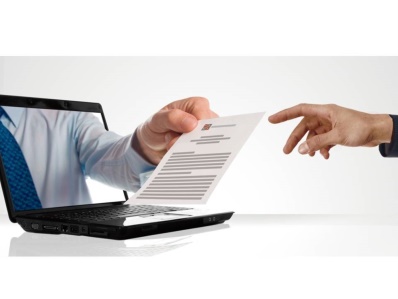 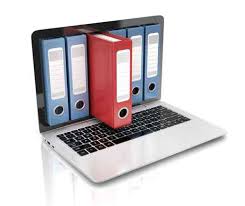 ENTREGA ELECTRÓNICA DE PRODUCTOS REGISTRALES
GESTIÓN REGISTRAL DE TRÁMITES PAGADOS
ESQUEMA PARA CREACIÓN DE USUARIOS EN LÍNEA
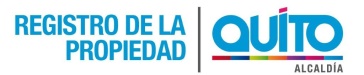 Registro datos de ciudadana/o
(natural o jurídica)
para creación de usuario
DINARDAP
REGISTRO CIVIL
SRI
VERIFICACIÓN DE IDENTIDAD EN LÍNEA
PERSONAS
(DMI)
VERIFICACIÓN DE CORREO ELECTRÓNICO
Aceptar Responsabilidad con Servicios Municipales
CONSENTIMIENTO DEL CIUDADANO
REGISTRO DE DATOS EN SISTEMA DE PERSONAS
Aceptar uso de información personal en Gestión Municipal
ELEMENTOS DE UN TRÁMITE REGISTRAL
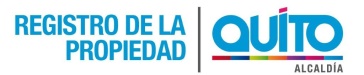 PERSONAS
(DMI)
(# REPERTORIO: AAAAMMDDhhmmsscc)
US$ ###,##
Acto Propiedad XX
TRAMITE (# ID)
(# REPERTORIO)
Servicio Registral
(Inscripciones)
US$ ###,##
Acto Propiedad YY
01
(# REPERTORIO)
US$ ###,##
Acto Propiedad ZZ
(# REPERTORIO)
US$ ###,##
Acto Persona AA
Servicio Registral
(Inscripciones)
Trámites Registrales en Ventanilla
02
(# REPERTORIO)
US$ ###,##
Acto Persona CC
(# CERTIFICACION: AAAAMMDDhhmmsscc)
US$ ###,##
Certif Propiedad MM
(# CERTIFICACION)
Servicio Registral
(Certificaciones)
US$ ###,##
03
Certif  Propiedad NN
Trámites Registrales en Web
(# CERTIFICACION)
US$ ###,##
Certir  Propiedad OO
(# CERTIFICACION)
Servicio Registral
(Certificaciones
US$ ###,##
Certif  Persona HH
N
(# CERTIFICACION)
US$ ###,##
Certif  Persona II
TOTAL TRÁMITE: US$ ##.###,##
ESQUEMA REFERENCIAL GESTIÓN TRÁMITES REGISTRALES
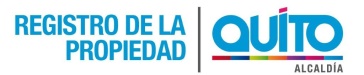 TRAMITE
(US$ ##.###,##)
¿forma de pago?
Con bancos
En efectivo
Recaudación con Bancos
Recaudación en Efectivo
Anulación automáticade Trámite
¿Efectuó pago?
si
no
no
Notificación electrónica a Ciudadano/a por pago pendiente
Distribución de trabajo
¿límite de
notificaciones?
si
FIN
Notificación electrónica de producto/s registral /s a ciudadana/o
GESTIÓN REGISTRAL DE INSCRIPCIONES / CERTIFICACIONES
ESQUEMA REFERENCIAL RECAUDACIÓN EN EFECTIVO
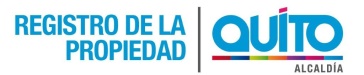 Se aplica recaudación en efectivo en trámites que requieren gestión inmediata por temas judiciales, y en caso de contingencia cuando Recaudación con Bancos tenga dificultades
Emite valor de trámite y gestiona cobro en efectivo
SIREL (RPDMQ)
Trámites Registrales en Ventanilla RPQ
SIPARI
(DMC)
(B)
(A)
Cierre Cajas  recaudación en efectivo al final del día
(Genera Título)
Registro de Pago
(cuadre de caja)
SAO
(MDMQ)
TELLER
(MDMQ)
Sincroniza 
Estado pago al cerrar caja
FASE 1: ESQUEMA REFERENCIAL RECAUDACIÓN CON BANCOS
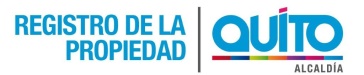 Trámites Registrales en Ventanilla
SIREL (RPDMQ)
Emiten valor de trámite para generar título
SIPARI
(DMC)
(A)
Trámites Registrales en Web
Genera Título de deuda
Sincroniza estado de título
(E)
SAO
(MDMQ)
TELLER
(MDMQ)
(B)
Sincroniza deuda
(D)
Registra cobro de deuda
SISTEMAS PARA COBRO EN BANCOS
(C)
CRONOLOGÍA PARA SALIDA DE SIREL (con Fase 1)
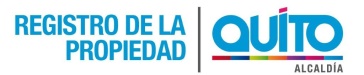 19-oct-2015
12-oct-2015
26-oct-2015
16-nov-2015
30-nov-2015
07-dic-2015
02-nov-2015
09-nov-2015
23-nov-2015
11-ene-2016
18-ene-2016
25-ene-2016
14-dic-2015
21-dic-2015
28-dic-2015
04-ene-2016
Automatizar Creación Usuarios en línea
Liberación Creación Usuarios en línea (estándar municipal)
Instrumentar Esquemas Recaudaciones
Parametrizar Recaudación en Efectivo
Parametrizar Recaudación con Bancos
Automatizar Recaudación en Efectivo
Automatizar Recaudación con Bancos
Promocionar creación de usuarios en línea como estándar municipal
Promocionar Servicios Registrales y Recaudación a aplicar en 2016
REQUERIDO PARA IMPLEMENTAR RECAUDACIONES (Fase 1)
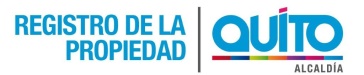 Autorización para promover como estándar municipal la Creación de Usuarios En Línea a aplicarse con el RPDMQ.
ADMINISTRACIÓN
GENERAL
Promoción de la creación de usuarios en línea por medio de la SECOM-DMQ
Autorización para que el RPDMQ efectúe RECAUDACIÓN EN EFECTIVO Y CON BANCOS.
DMF
Instrumentar la gestión de Recaudación con Bancos (Anulación de trámites / títulos, y Pagos Revocados).
Parametrización para Recaudación con Bancos y Recaudación en Efectivo.
DMI
Apoyo inmediato en automatización para Creación de Usuarios en línea inter-operando con sistema PERSONAS.
Apoyo inmediato de automatización para Recaudación con Bancos y Recaudación en Efectivo inter-operando con sistemas SAO y TELLER.
FASE 2 – OPTIMIZACIÓN ESQUEMA RECAUDACIONES
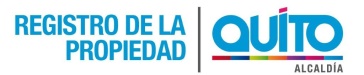 Con la tendencia hacia un Esquema mayormente de Recaudación con Bancos en el año 2016, el RPDMQ contempla:
REDUCCIÓN PAULATINA DE LA RECAUDACIÓN EN EFECTIVO, en el año 2016; para lo cual, se planea:
4to Trimestre 2015: definir proyecto para que una institución financiera implemente ventanillas (para cobros de deudas registrales) en las instalaciones del edificio del RPDMQ;
1er Trimestre 2016: determinar procedimiento para selección de entidad financiera que implemente ventanillas para cobros en RPDMQ;
2do Trimestre 2016: selección y formalidad convenio con institución financiera para implementar ventanillas de cobro (la cual entraría a funcionar a partir del 3er Trimestre del 2016).
ESTABILIZACIÓN DE LA TRANSACCIONALIDAD DE RECAUDACIÓN CON BANCOS:
1er Semestre 2016: gestión y ejecución de convenios con Bancos para realizar la transaccionalidad directa haciendo uso del sistema SIREL; ante lo cual se requiere autorización de la Administración General, para que el RPDMQ gestione directamente y ejecute convenios con Bancos para recaudaciones con transaccionalidad directa BancosRPDMQ.
3er Trimestre 2016: poner en marcha «Recuadación Directa con Bancos».
FASE 2: ESQUEMA RECAUDACIÓN DIRECTA CON BANCOS
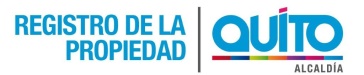 SIPARI
(DMC)
SIREL (RPDMQ)
Trámites Registrales en Ventanilla
(A)
Emiten valor de trámite como deuda registral
(C)
Cierre Recaudación con Bancos al final del día
(Genera Título)
Trámites Registrales en Web
Deudas
Registrales
(D)
Registro de Pago
(cuadre cobro bancos al final del día)
(B)
Banco Registra cobro de deuda en SIREL
SAO
(MDMQ)
TELLER
(MDMQ)
Sincroniza 
Estado diario de pago con Bancos
SISTEMAS PARA COBRO EN BANCOS
Cuenta Bancaria MDMQ
Transferencias dinero desde Bancos a cuenta bancaria del MDMQ
CRONOLOGÍA PARA RECAUDACIÓN DIRECTA CON BANCOS
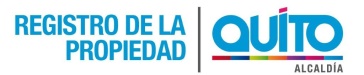 Mar-2016
Abr-2016
May-2016
Ago-2016
Ene-2016
Feb-2016
Nov-2015
Sep-2016
Jun-2016
Jul-2016
Oct-2015
Dic-2015
Definir proyecto para que una institución financiera implemente ventanillas para recaudación en RPDMQ
Determinar procedimiento para selección de entidad financiera
Selección y formalidad convenio con institución financiera para implementar ventanillas de cobro
Implementar recaudación con ventanillas de Banco en RPDMQ
Definir proyecto para Recaudación Directa con Bancos
Gestión, formalización y ejecución de convenios con Bancos para realizar la transaccionalidad directa de recaudación haciendo uso del sistema SIREL
Implementar Recaudación Directa BancosRPQ
Instrumentación para Recaudación Directa con Bancos
Parametrización para Recaudación Directa con Bancos
Automatización para Recaudación Directa con Bancos
REQUERIDO PARA IMPLEMENTAR RECAUDACIONES (Fase 2)
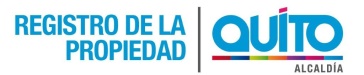 Autorización para que RPDMQ gestione y ejecute convenios con Bancos para Recaudación Directa (Bancos  RPDMQ).
ADMINISTRACIÓN
GENERAL
Autorización de Gestión Financiera para que el RPDMQ efectúe RECAUDACIÓN TRANSACCIONAL DIRECTA CON BANCOS; el cual implica transferencia de dinero desde Bancos a cuenta bancaria del MDMQ.
DMF
Instrumentar y normar la gestión de Recaudación Directa con Bancos a ser aplicado por el RPDMQ con la DMF.
Parametrización para Recaudación Directa con Bancos y continuar con Recaudación en Efectivo (para casos especiales).
DMI
Apoyo en automatización para Recaudación Directa con Bancos del RPDMQ.
Apoyo en transición transaccional, que contempla el paso de «Recaudación con Bancos» a «Recaudación Directa con Bancos».